Concepts to be included
Theory
Causality
(causal) hypothesis
Probabilistic
Deterministic
Dependent variable (endogenous concept)
Independent variable (exogenous concept)
Spurious relationship
causal explanation
Henk van der Kolk
Aim
Understanding various meanings of the words ‘causal explanation’.

Focus on three implications of general causal statements: time order, association and non-spurious relationship.
Example: “becoming an alcoholic”
Three different, yet related questions
Why did YOU become an alcoholic? (“Reasons”)

2. Why did THIS PERSON become an alcoholic?

3. Why do PEOPLE become alcoholics?
Focus will be on this!
reasons
Why did YOU become an alcoholic? (“Reasons”)

‘Story’. (abuse -> insecure -> drinking -> made mistakes -> drinking etc..)

You could check (parts of) the story.
Biographies / therapeutic sessions.
Can be a starting point for more general ‘theories’.
Diagnostic analysis (1)
2. Why did THIS PERSON become an alcoholic? (suppose the person died)

Answering the question using knowledge about ‘why things generally happen’. 

= Existing knowledge applied to a specific case.
Diagnostic analysis (2)
Y is the case						(person was an alcoholic)
X is a cause of Y				(bad childhood -> alcoholism)
X is the case 						(had a bad childhood)
Y maybe caused by X	(alcoholism because of bad childhood)

Using causal hypotheses to offer an explanation.

Does not improve our general knowledge about causes.
Developing and Testing general hypotheses
3. Why do PEOPLE become alcoholics?

Thinking about possible causes: ‘alcohol acceptance’ during childhood, makes it more likely to become an alcoholic.

Explanation as formulating and testing a relationship between a cause and a consequence.
relationship
Level of alcohol acceptance
in the family you grew up in
Amount of drinking/
Being an alcoholic
Causality in a graph
Amount of alcohol you drink per day
Level of alcohol acceptance in the family you grew up in
Deterministic and Probabilistic
Determinitic: If ... then “always”

Probabilistic: If ... Then “relatively more/less often”
Probabilistic causality in a graph
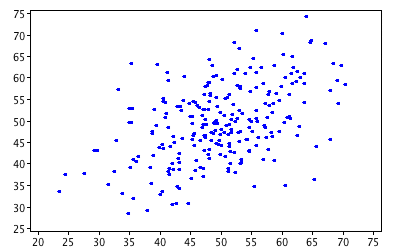 Three aspects of causality
X precedes Y in time (correct time order)

X and Y are correlated (association)

There is no third variable accounting for the association (non-spuriousness)
Time order
The independent variable precedes the dependent variable;

Example;
The effect of alcohol acceptance during childhood and drinking behavior.
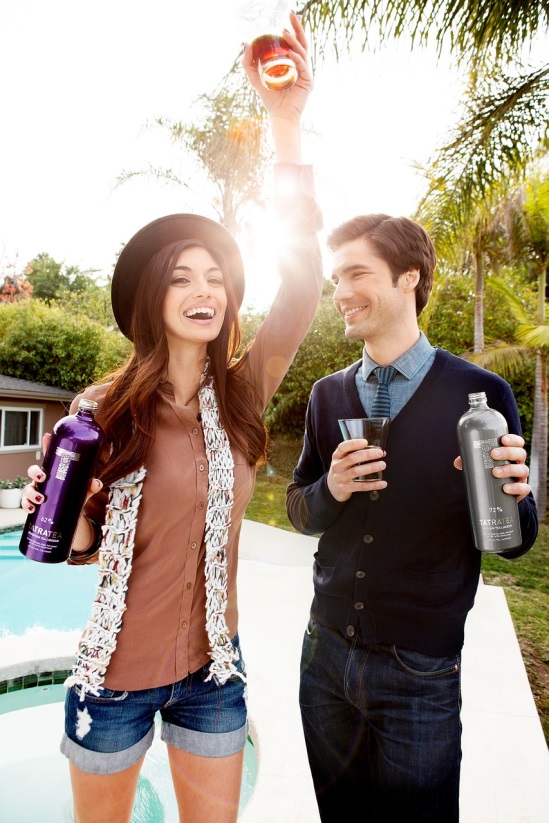 Association or correlation
If there is no association: no causality ...

Example:
If alcohol acceptance during childhood is equal among alcoholics and non-alcoholics …
Non spuriousness
Alcoholism genes of parents
Alcoholism genes
Family circumstances
Being an alcoholic
Three aspects of causality
Time order; X precedes Y in time

Association/correlation; X and Y are correlated

Non spuriousness; there is no other (third) variable accounting for the correlation
This microlecture
Three meanings of “explanation”: reasons, diagnostic analysis, developing and testing causal hypotheses.

Probabilistic and deterministic relationships

Causality: time order, association and non spurious relationship
Images used
Slide 4: https://pixabay.com/en/alcohol-hangover-event-death-drunk-428392/
Slide 9: https://pixabay.com/en/bottle-caps-bottle-closure-glass-647830/
Slide 13: https://commons.wikimedia.org/wiki/File:Scatterplot_r%3D-.76.png
Slide 15: https://pixabay.com/en/couple-young-people-drinks-692715/